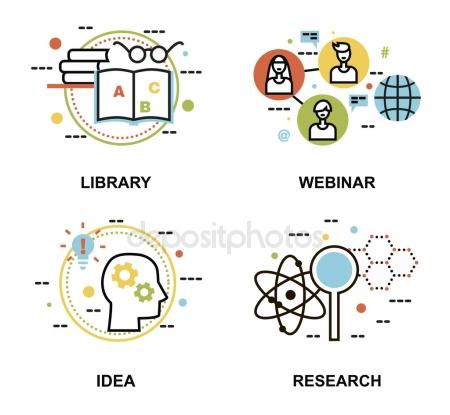 VÝZKUMNÝ PROCES A JEHO FÁZE
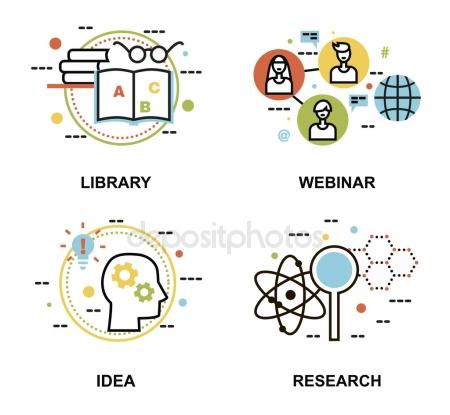 Výzkum
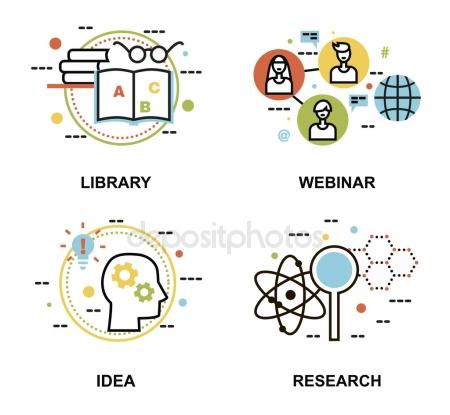 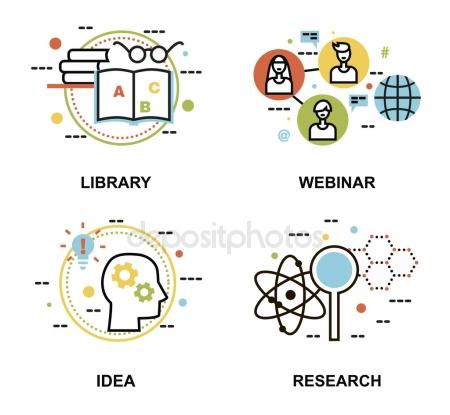 Fáze výzkumného procesu
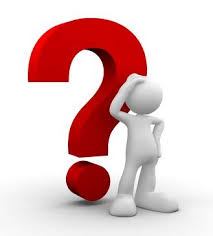 Vymezení výzkumného problému

Definice pojmů konstruktů, proměnných a jejich operacionalizace

Studium teoretických východisek
KONCEPČNÍ FÁZE
1. fáze: koncepční – vymezení výzkumného problému
Dimenze podstaty
Je problém důležitý?
Budou mít z jeho vyřešení prospěch sestry, pacienti nebo společnost?
Lze výsledky uplatnit v teorii nebo ošetřovatelské praxi?
Dimenze metodologická
Je problém řešitelný?
Je možné sledovat jevy a vztahy mezi nimi?
Je možné problém zkoumat za využití vědeckých metod?
Praktická dimenze
Mám dostatečné znalosti a dovednosti potřebné k řešení problému?
Stihnu problém vyřešit v rámci časové dotace?
Jsou k dispozici osoby, které budou na výzkumu participovat?
Jsou dostatečné materiální a finanční zdroje na výzkum?
Etická dimenze
Je možné problém studovat tak, aby nedošlo k porušení lidských práv a svobod?
Jsem schopný ochránit anonymitu výzkumného souboru?
Kritické myšlení
Myšlenkový proces posuzující adekvátnost informací a adekvátnost a efektivitu postupů získávání informací.
Vyznačuje se logikou uvažování a seberegulací.
FAKTORY OVLIVŇUJÍCÍ KRITICKÉ MYŠLENÍ
VÝZKUMNÍK
Emoční prvky: způsoby myšlení, temperament, psychika…
Kognitivní prvky: znalosti, dovednosti, zkušenost…
SOCIOKULTURNÍ KONTEXT
Profesionální, socioekonomické, ekonomické, etické, morální…
ZPŮSOBY KRITICKÉHO MYŠLENÍ
Jistota, komplexnost, kreativita, flexibilita, zvědavost, čestnost, intuice, otevřenost, vytrvalost, reflexe
DOVEDNOSTI KRITICKÉHO MYŠLENÍ
Analýza, aplikace standardů, rozlišení rozdílů, hledání informací, logická úvaha, předvídání, transformace znalostí
STRUKTURA KRITICKÉHO MYŠLENÍ
1. ZNALOSTI
Všeobecné znalosti
Specifická znalost výzkumného problému
Specifická znalost výzkumné práce
2. ZKUŠENOSTI
Všeobecné zkušenosti
Specifická zkušenost s jevem výzkumného problému
Specifická zkušenost s výzkumnou prací
3. SCHOPNOSTI
Obecného kritického myšlení
Specifického kritického myšlení v oblasti posouzení výzkumného problému
Specifického kritického myšlení v oblasti výzkumné práce
Nezávislost, spravedlnost, nadhled, čestnost, vytrvalost, zvědavost, sebejistota, duševní pokora, odvaha riskovat
4. POSTOJE
5. TECHNIKY
Kritická analýza, induktivní myšlení, deduktivní myšlení, vyvožení platných závěrů, rozlišení faktů od nepodložených názorů, hodnocení důvěryhodnosti informačního zdroje, objasnění problému, rozpoznání východisek
1. fáze: koncepční – vymezení výzkumného problému
Jedná se o tázací větu, která se ptá na vztah mezi dvěma nebo více proměnnými.
Jaká je proměnná?
Je proměnná A ve vztahu k proměnné B?
Za jakých podmínek vzniká vztah mezi proměnnou A a B?
Výzkumník přesně formuluje, co chce zkoumat, koho chce zkoumat, kdy a v jakých situacích.
Odpověď na tuto otázku je to co hledáme výzkumem.
Jasná definice je stavebním prvkem pro kvalitní výzkum.
Obsah výzkumného problému ovlivňuje volbu výzkumné metody.
Vhodné je využití Standardizovaného formátu klinické otázky PICO(TS) nebo PECO(TS)
Obsah výzkumného problému ovlivňuje formulaci hypotéz a výzkumné otázky.
1. fáze: koncepční – pojmy, konstrukty, proměnné
1. fáze: koncepční – pojmy, konstrukty, proměnné
Výzkumná otázka – kvantitativní výzkum
Výzkumná otázka – Kvalitativní výzkum
Červeně označ nezávislé proměnné
Zeleně závislé proměnné
Vymysli příklad intervenující proměnné
Zamysli se zda lze stanovené proměnné dobře operacionalizovat?
Je výzkumný problém správně formulován?
Ovlivňuje vzdělání sester znalosti o EBN?

Ovlivňuje délka praxe ve zdravotnictví schopnost aktivního naslouchání?

Zdravotní setry pracující na jednotkách intenzivní péče udávají vyšší zájem o vzdělávání v oblasti zajištění centrálních venózních vstupů nežli setry pracující na standartních lůžkových zařízeních.

Věk respondentů bude ovlivňovat sebehodnocení v oblasti schopnosti posouzení stavu pacienta.

Počet káv vypitých za směnu ovlivňuje typ oddělení, kde sestry pracují.

Sestry pracující na lůžkovém oddělení vykouří za směnu více cigaret než sestry pracující v ambulantní sféře.

Ovlivňuje aplikace intravenózní terapie vitamínu C výskyt infekcí u příjemců?
1. fáze: koncepční – studium teoretických východisek
Volba rešeršní strategie
Databáze/vyhledávače
Klíčová slova
Česky
Anglicky 
Vyřazující kritéria
Rok publikace
Jazyk
Strukturovaný abstrakt nebo fulltext
Duplicita vyhledaných výsledků - preference primárního zdroje
Hayesova pyramida evidence důkazů
Pracovní úkol:
Definování rešeršní strategie
Sumarizace výsledků rešeršní činnosti
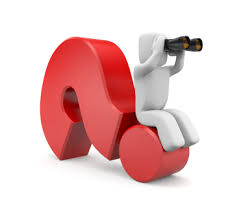 Volba výzkumného designu

Volba cílového souboru

Volba výzkumného nástroje
FÁZEPLÁNOVÁNÍ
2. fáze: plánování – volba výzkumného designu
Kvalitativní výzkum
Filozofické směry:
Naturalismus – zkoumat v co nejpřirozenějším prostředí (pouze pozorovat)
Interpretivismus – pozorování podléhá subjektivní interpretaci (vystihnu názor zkoumané osoby, ale soudy už jsou mé)
Etnografie  - jev ovlivní sociální vztahy, významy a kultura
Fenomenologie – jev ovlivní zkušenosti jedinců
Vychází z předpokladu že jev je:
Dynamický – mění se
Jedinečný
Kontextuálnost – při pozorování nelze eliminovat intervenující proměnné
Historičnost – jev je ovlivněn svým vývojem
Reflektuje
Nekvantifikovatelný
Princip induktivní logiky - pozoruji proměnné, pak vyslovím teorii
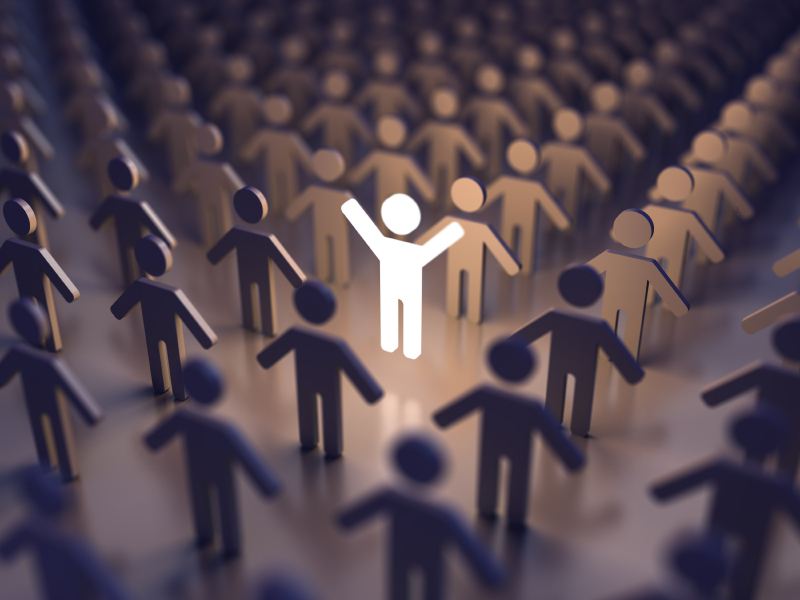 Kvalitativní výzkum
Umožní problémy prozkoumat do hloubky
Snaha o zachycení problému i s jeho jedinečností
Odpovídá na otázku „proč“
Sandelowski, 2004
Osobní a kulturní konstrukce nemocí, prevence, léčby a rizik
Hodnocení zda určité postoje, způsoby chování a jednání mohou souviset s výskytem nemoc/jevu 
Život s nemocí  zvládání fyzických, psychických, sociálních následků
Omezení z důvodu nemoci, léčby
Obranné mechanizmy s strategie, které využívají při řešení
Zkušenosti s tvorbou rozhodnutí na počátku a konci života
Nutno respektovat etické normy
Rozhovory či pozorování pacientů, nebo jejich blízkých, v terminální fázi života
Rozhovory či pozorování, žen (nebo jejich blízkých), které se rozhodly podstoupit interrupci nebo dát dítě k adopci
Sledování faktorů ovlivňujících kvalitu péče, podporu zdraví, prevenci nemocí, snižování rozdílů v populaci
Dotazování profesionálů na ro, proč nejsou dodržovány postupy lege artis v praxi
Rozhovory s profesionály o určitém postupu péče
Tematické oblasti kvalitativního výzkumu
Dostatek znalostí – o problému o kvalitativním výzkumu
Důležité je vypracovat podrobné materiály instruující způsobu získávání zpracování dat

Vnímavost
Intuice
Kreativita
Kritické myšlení
Logické myšlení
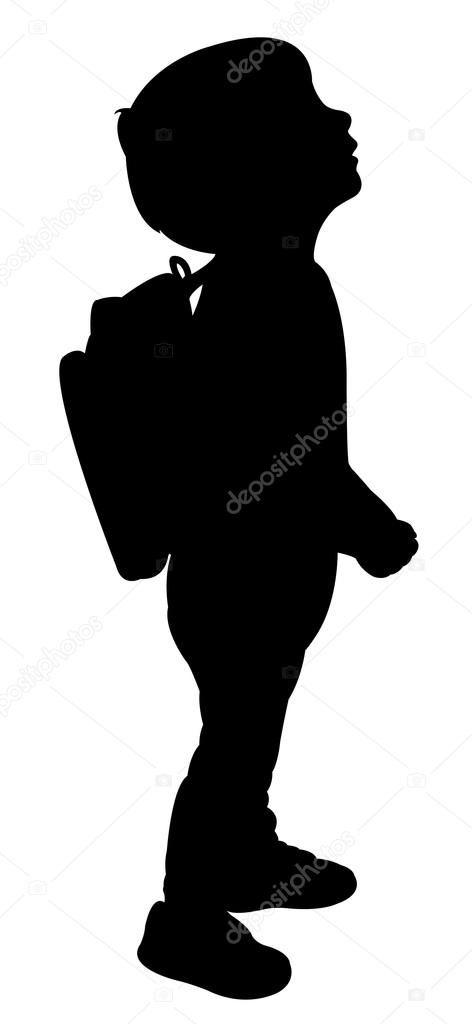 Požadavky na výzkumníka v kvalitativním výzkumu
Kvalitativní výzkum bývá méně strukturovaný než kvantitativní o to větší požadavky klade na výzkumníka.
Faktory ovlivňující důvěryhodnost kvalitativního výzkumu
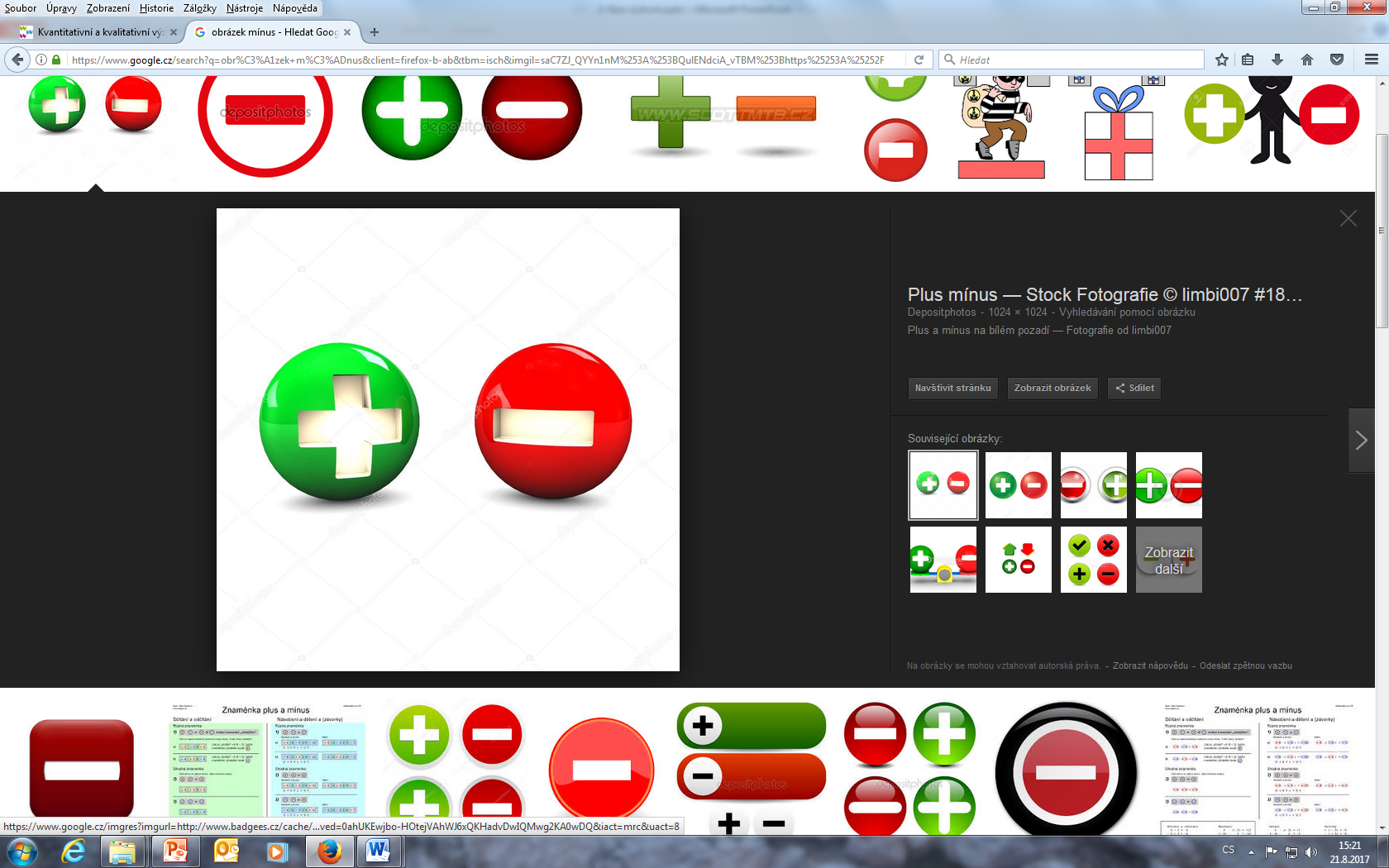 Umožňuje propojení různých výzkumných strategií
triangulace
Je flexibilní 
zjistím nové informace v průběhu sběru dat a mohu je zakomponovat do dalšího průběhu výzkumu 
Probíhá průběžná analýza dat (v době jejich sběru) a její výsledky ovlivňují další výzkumný postup   
Snaží se o porozumění celku – pozorování jevu v přirozeném prostředí
„Nevytrhává“ pozorovaný jev z kontextu
Výzkumník je součástí výzkumu
Validitu výzkumu lze navýšit tím, že analýzu provedou dva výzkumníci a hledá se shoda v jejich konsenzu
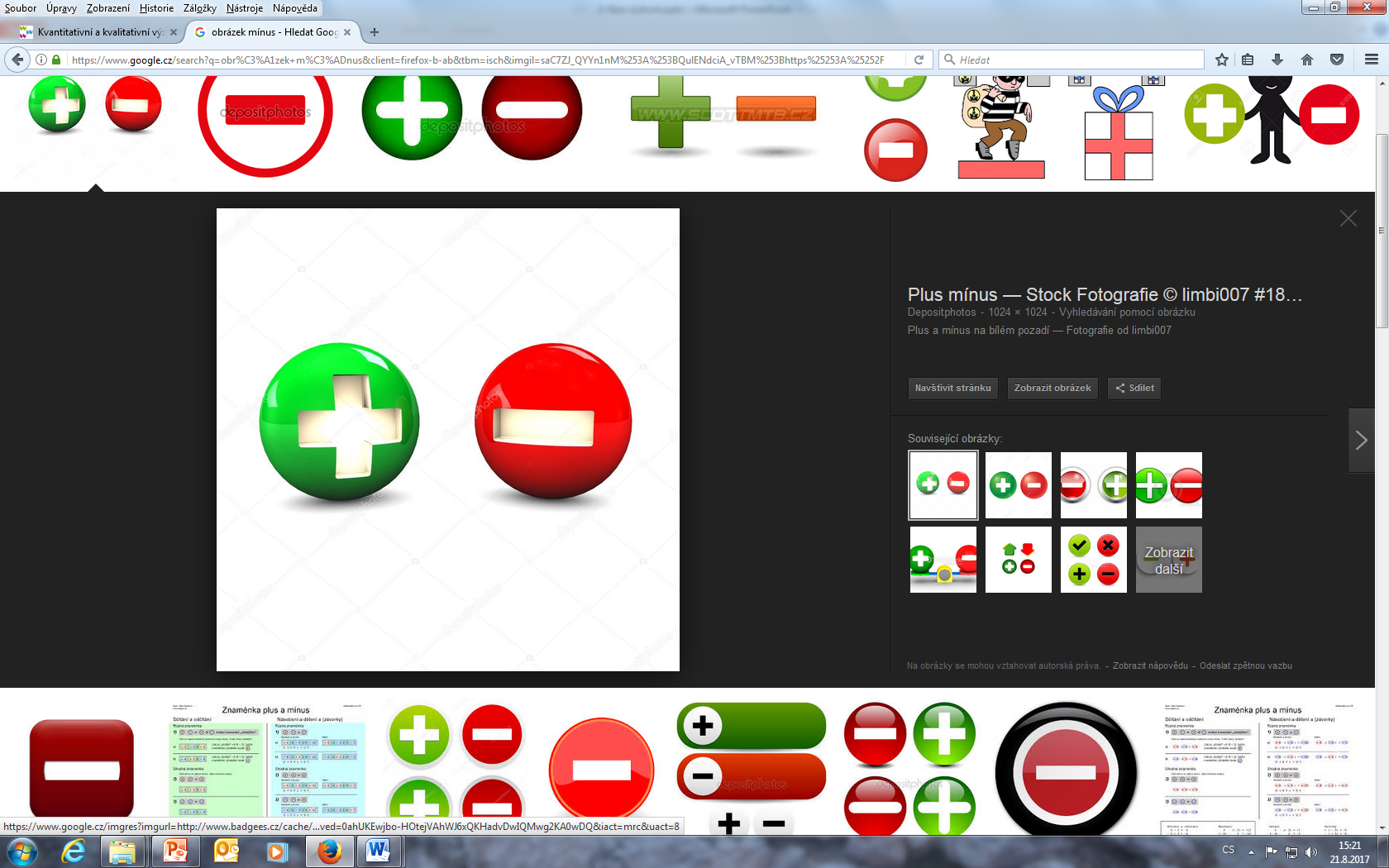 Problematická generalizace výsledků
Výzkum časově náročný
Výsledky jsou do značné míry ovlivnitelné výzkumníkem
Výhody a nevýhody kvalitativního výzkumu
Zkoumání lidské zkušenosti prostřednictvím dialogu vedeného s osobami, které mají zkušenost se zkoumaným jevem.
Vztahuje se k prožitým zkušenostem (zkoumání každodenního života)
Odpovědi na otázky
Jak můžete popsat zkušenost s…..?
Co se Vám vybaví, když si vzpomenete na…..?
Fenomenologický rozhovor
Klade velké nároky na schopnosti výzkumníka
Měl by probíhat ve třech oddělených fázích mezi kterými by měl být časový odstup 3 -7 dní. Každá fáze je v mezičase zhodnocena – v další fázi se doplňují informace dle analýzy předchozí fáze
První rozhovor: historie života –Jak k tomu došlo?
Druhý rozhovor: získávání podrobností o proměnných popsaných v první fázi
Třetí rozhovor: reflexe, smysl života, vyhlídky do budoucna
Pravidla fenomenologického výzkumu (Spinelli, 2005)
Nezaujatý přístup (oprostit se od dosavadního poznání)
Pravidlo deskripce (ve fázi sběru dat pouze popisuj - nevysvětluj)
Pravidlo horizontace (stejnou váhu přikládej všem zjištěným aspektům)
   Hierarchizace je až dalším krokem
Fenomenologické přístupy
Induktivní systematický přístup vedoucí k vytvoření teorie o základním společenském procesu
Převážně tvoří nové teorie – neověřuje stávající
Zabývá se pozorováním a vnímáním společenského prostředí
Provedení prostřednictvím pozorování, rozhovoru
Hlavní rys
Sběr dat a analýza probíhá současně
V průběhu sběru dat výzkumník hledá pojmy a popisuje a vysvětluje vztahy mezi nimi
Analýza dat probíhá prostřednictvím kódování
Zakotvená teorie
Snaha o popis kulturního jednání
Typická je práce v terénu se snahou porozumět kultuře
Kultura jako taková není viditelná, proto je posuzována na základě komunikace a pozorovaného chování
Výzkumník se pokusí stát členem kultury (skupiny) po začlenění zkoumá etnografické jevy
    sběr dat – pozorování, rozhovory, studium historických materiálů, deníků, fotografií 
Kulturní skupina
Makroetnografie – zaměřena na širokou skupinu
Mikroetnografie – zaměřena na malou skupinu (např. kultura v chráněném bydlení) 
Perspektiva pohledu
Emická (emic) prespektiva – „pohled zasvěcených“ = vyjádření členů zkoumané skupiny – typická i jejich lokálním žargonem. Pokouší se odhalit i tacitní informace (skryté, neuvědomované informace)
Etic perspektiva  - interpretace zkoumané zkušenosti zvenčí (od osoby, které není součásti zkoumané kultury)  pro etnografický výzkum je důležitější emic perspektiva
Odpověď na otázky
Kulturní chování = Co členové kultury dělají? 
Kulturní řeč = Co členové kultury říkají a jak? 
Kulturní artefakty = Co členové kultury mají a používají?
Etnografické přístupy
Zkoumání jednoho nebo více případů se snahou zachytit složitost celého případu a pospat vztahy v jejich celistvosti
Předpokládá, že pokud porozumím jednomu případu, budu rozumět i podobným případům
Využívá se více dostupných metod jak kvalitativních tak kvantitativních k sledování případu (pozorování, rozhovor, analýza dokumentů, měření). Výsledky jsou následně interpretovány jako integrovaný systém.
Předměty zkoumání
Osobní případová studie – podrobný popis určitého aspektu u jedné osoby
Studie komunity – zkoumání jedné či více komunit a porovnávání mezi nimi
Studie skupiny – popisuje a analyzuje vztahy ve skupině jedinců
Studium organizací  a institucí
Zkoumání událostí, rolí a vztahů – popisuje interakci členů skupiny
Případové studie
V případě nových poznatků úprava plánu výzkumu, výzkumných otázek, kategorizačního systému, průběhu sběru dat
Koncepční fáze
Výběr problému
Výběr teoretických východisek
Plánování
Výběr metody
Výběr vzorku
Výzkumné nástroje
Interview (nahrávání)
Pozorování )videozáznam)
Studium dokumentů, obrázků, fotografií
Empirická fáze
Formulace cílů a výzkumných otázek
Tvorba výzkumného nástroje
Tvorba kategorizačního systému
Přiřazování kódů do získaného materiálu dle kategorií – pozor čísla nepřestavují numerickou hodnotu
Analytická fáze
Kódování
Třídění
Rozvíjení kategorizačního systému
Analýza
Identifikování a definování
Výsledky mají podobu slov a vět. Není proto vhodné jejich vyjádření v grafech nebo relativních četnostech (%).
Vhodné je použití schémat, sumarizačních tabulek.
Slovní vyjádření se formulují ve tvaru: tři z pěti….
Formulace výstupů
Diseminační fáze
Schéma kvalitativní výzkum
Kvantitativní výzkum
Vychází z předpokladu, že realita je jedna a stabilní
Využívá dedukci – na základě teorie vyslovím hypotézu, sleduji vztah mezi proměnnými v hypotéze
Lidské chování považuje za determinované (měřitelné a předpověditelné)
Výzkumník je pozorovatel 
Užívá standardizované vědecké výzkumné metody
Proměnné jsou vyjádřeny čísly
Užívá se v případě, kdy lze proměnnou jednoduše změřit
Za využití statistických metod ověřuje stanovené hypotézy
Kvantitativní výzkum
Experiment = intervenční studie
Provádí se intervence – manipulace s jednou proměnnou
Kontrolovaná studie  - randomizace = výzkumný soubor rozčleněn náhodně na dva u jednoho manipulace s proměnnou u druhého ne
Experimentální skupina
Kontrolní skupina
Výzkumný soubor
RANDOMIZACE
Bez manipulace
Manipulace
Sledování změny
Cros-ower studie  - výzkumný soubor změřen před zásahem, poté manipulace, poté opětovné měření
Počáteční měření výzkumného souboru
Kontrolní měření výzkumného souboru
Manipulace
Nekontrolovaná studie – stav po zásahu je srovnáván s daty v minulosti
Laboratorní experiment – intervence probíhá v laboratorním prostředí – minimalizace intervenujících proměnných
Terénní experiment - intervence probíhá v přirozeném prostředí
Metody a techniky kvantitativního výzkumu – experiment
Kvaziexperiment  - přírodní experiment
Nelze provést randomizaci výzkumného souboru
Změny mohou být vyvolány intervenující proměnnou
Observační studie
Neprovádí se intervence
Sleduje se jev a pak se numericky vyhodnocuje
Deskriptivní
Popisné – popisují distribuci proměnné
Analytické
ověřují zda opravdu existuje vztah mezi proměnnými
Prospektivní studie = Cohort Studies
Riziková faktor je
přítomen/nepřítomen
Nemoc (bude) vznikne/nevznikne
Retrospektivní studie= Case Control Studies
Nemoc je přítomná /nepřítomna
Riziková faktor byl
přítomen/nepřítomen
Průřezová studie = Cros-sectional Studies
Nemoc je  přítomná /nepřítomna
Riziková faktor je
přítomen/nepřítomen
Metody a techniky kvantitativního výzkumu – kvaziexperiment, observační studie
Umožňuje propojení různých výzkumných strategií
triangulace
Eliminace působení rušivých proměnných
Rychlý sběr a analýza výsledků
Výzkumník je pozorovatel – výsledky jsou na něm nezávislé
Využití standardizovaných výzkumných nástrojů garantuje vysokou validitu výsledků
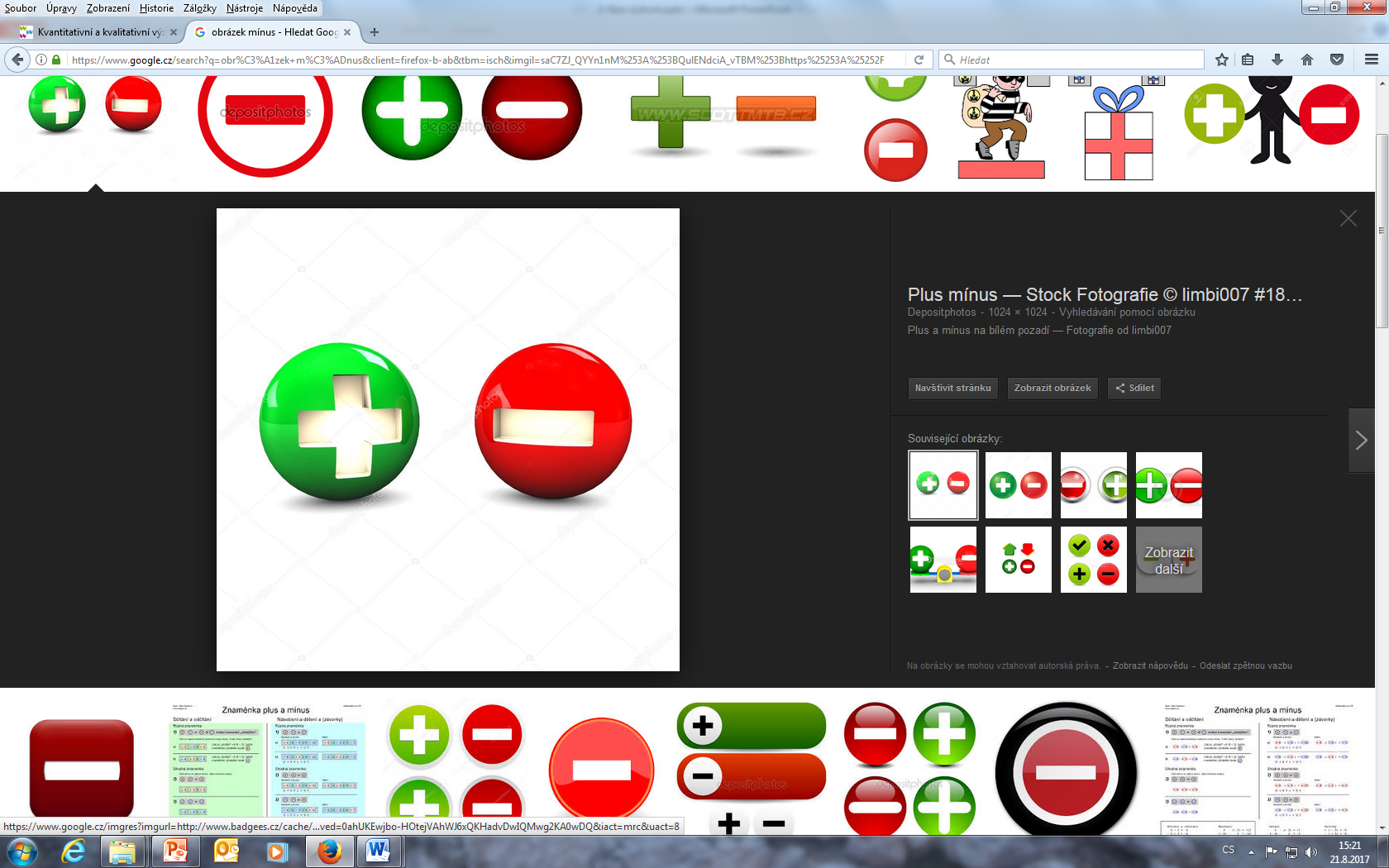 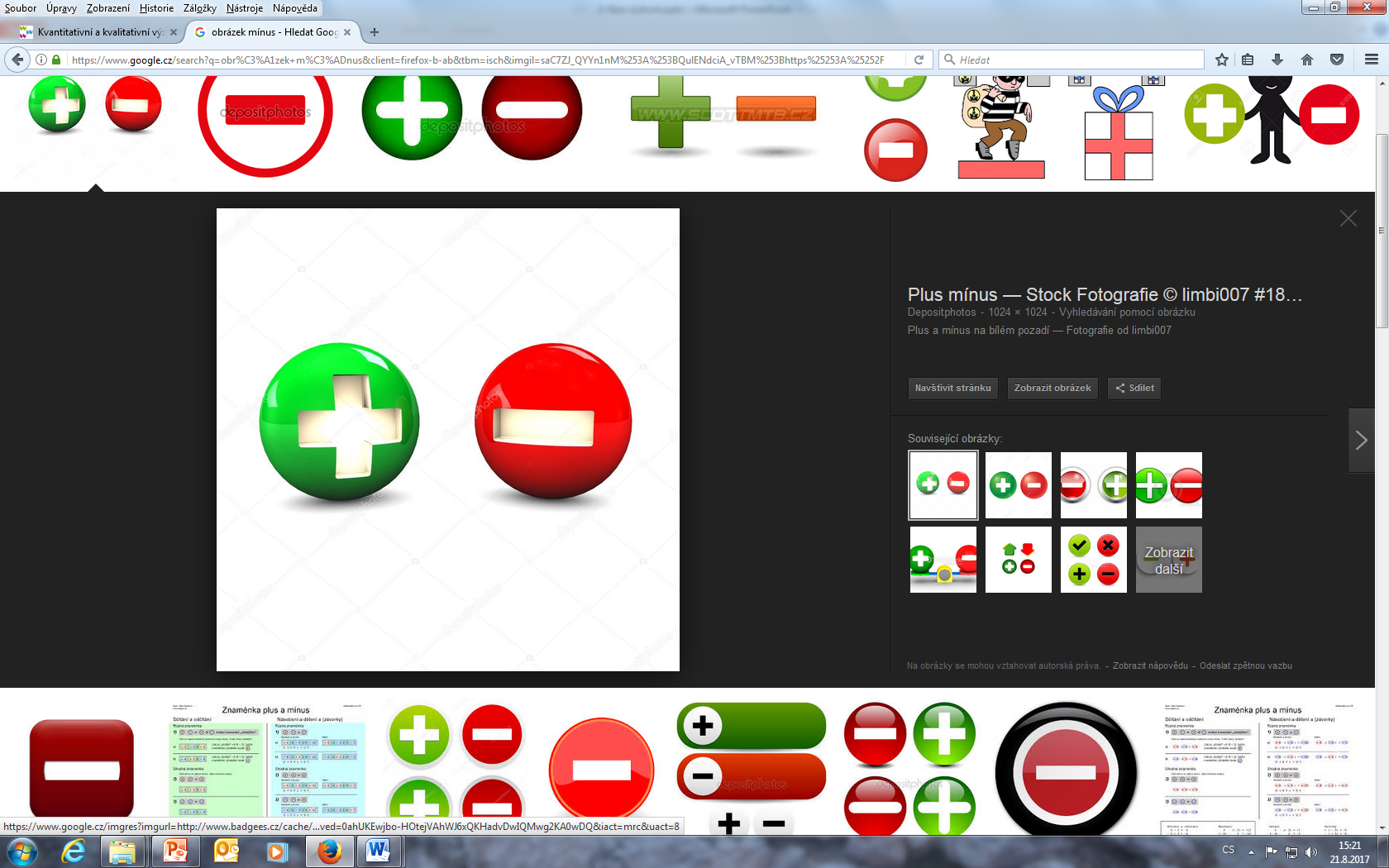 Stanovené sledované kategorie nemusí odpovídat konkrétní realitě
Výzkumník může zapomenout sledovat důležité proměnné
Výsledky mohou být příliš abstraktní, obecné
Výsledky jsou do značné míry ovlivnitelné výzkumníkem
Malá flexibilita – nemohu již reagovat na nové zjištění v průběhu šetření
Výhody a nevýhody kvantitativního výzkumu
Koncepční fáze
Vymezení výzkumného problému
Fáze plánování
Volba cílového souboru
Volba výzkumného nástroje
Pilotáž
Fáze přípravná
Formulace cílů a hypotéz
Příprava výzkumného nástroje
Volba metod zpracování dat
Výsledky mají podobu numerickou. Vhodné je jejich vyjádření v tabulkách, kontingenčních tabulkách, grafech v absolutních i relativních četnostech (%).
Předvýzkum
Sběr dat
Analytická fáze
Deskriptivní analýza dat
Induktivní analýza dat
Formulace výstupů
Diseminační fáze
Schéma kvantitativního výzkumu
Reliabilita a validita výzkumu
Jsou pojmy charakterizující vnitřní vlastnosti výzkumných metod.
Pokud je výzkumný nástroj validní musí být i reliabilní. Opačně to ovšem neplatí – reliabilní nástroj nemusí získávat validní informace.
Reliabilita a validita výzkumu
Selekční chyba: chyba ve výběru výzkumného vzorku
Specifické události: odehraje se něco v průběhu výzkumu
Změny subjektů: vývoj a změny výzkumných subjektů
Zkušenost: zkušenost výzkumných subjektů s podobným testováním
Nejednotný a špatně organizovaný sběr dat
Odstoupení z výzkumu
Systematická chyba: opakovaná chyba (např. váha váží vždy o 1 kg víc)
Nahodilá chyba: vyskytují se nahodile, není známa příčina jejich vzniku
Validita: posuzované parametry
OBSAHOVÁ
KRITERIÁLNÍ
KONSTRUKTOVÁ
Validita: typy validity
Expertní vlastnosti
Index reliability = korelační koeficient rozmezí hodnoty 0,00 až 1,00
RETEST
ALTERNATIVNÍ NÁSTROJ
1,00 absolutní shoda
PROTICHŮDNÝ NÁSTROJ
INTER RATER RELIABILITA
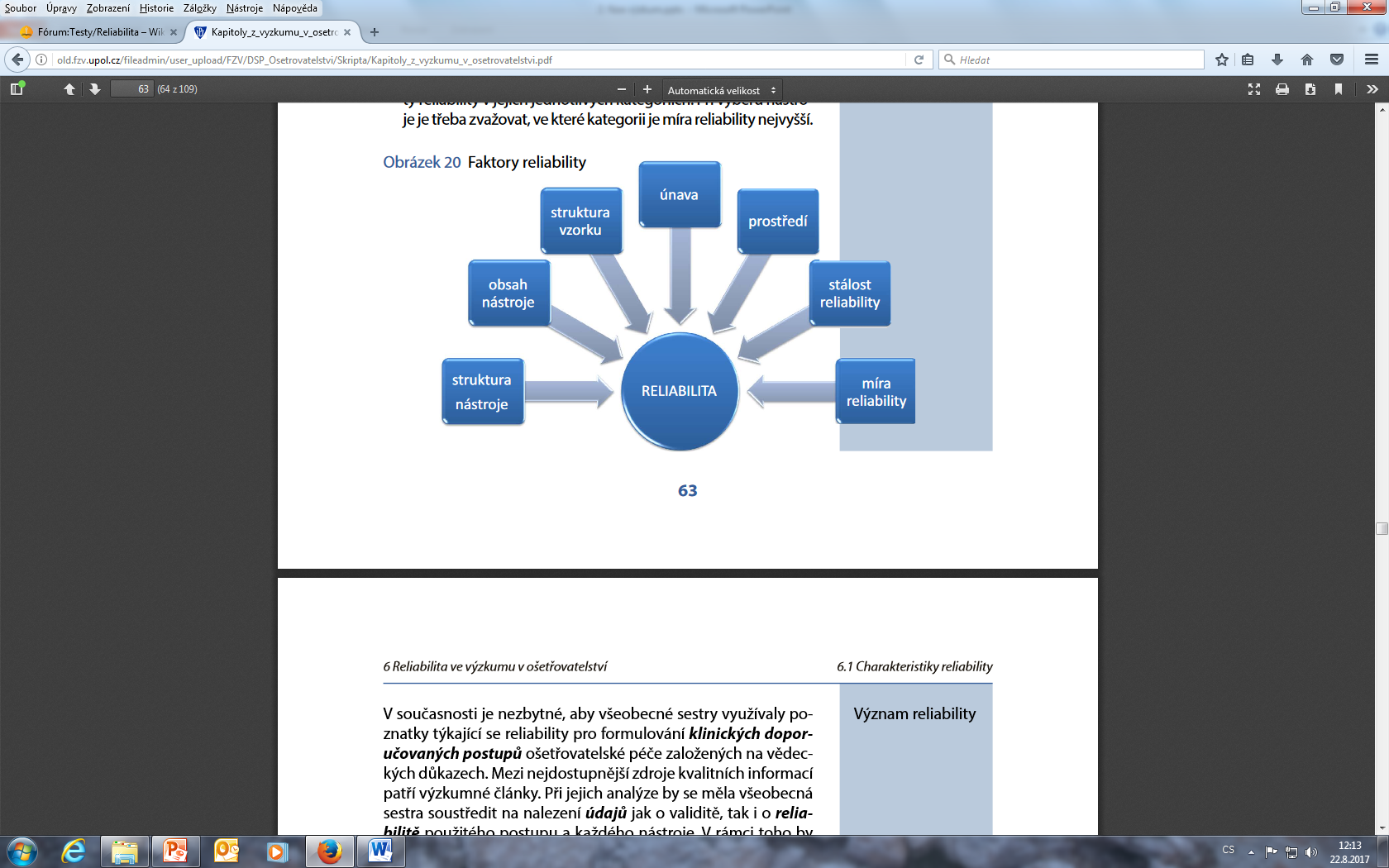 SPLIT HALF
Kuber-Richardsonův koeficient
Crombachova alfa
Reliabilita: způsoby ověření
Zdroje
BÁRTLOVÁ S., SADÍLEK P., TÓTHOVÁ V. Výzkum v ošetřovatelství. Brno, Národní centrum ošetřovatelství a nelékařských zdravotnických oborů, 2008. ISBN 978-80-7013-467-2.
BRABCOVÁ, J a kol. Skoč! Aneb reálný život, Plzeň: Grafia 2005, ISBN 80 -902340-7-9
http://knihovna.upol.cz/lf (vzdělávání, DSP).
DISMAN, M. Jak se vyrábí sociologická znalost. Karolinum, Praha 1993, 2005.
FARKAŠOVÁ, D. A kol. Výzkum v ošetrovatelstve. Martin: Osveta, 2006.
ISBN 80-80632-286.
HENDL, J. Kvantitativní výzkum: základní metody a aplikace. Praha: Portál, 2005. ISBN 80-7367-040-2.
HUŠÁK, V. Jak napsat publikaci? Jak připravit prezentaci?, Olomouc: LF UP 2007, ISBN 978-80-44-1736-3.
CHRÁSKA, M. Metody pedagogického výzkumu: základy kvantitativního výzkumu. Praha: Grada Publishing, 2007. ISBN 978-80-247-1369-4.
KUTNOHORSKÁ, J. Výzkum v ošetřovatelství. Praha: Grada, 2009. ISBN 
978-80-247-2713-4.
MAZALOVÁ, L. Kapitoly z výzkumu v ošetřovatelství, Olomouc: Fakulta zdravotních věd 2016. Dostupné: http://old.fzv.upol.cz/fileadmin/user_upload/FZV/DSP_Osetrovatelstvi/Skripta/Kapitoly_z_vyzkumu_v_osetrovatelstvi.pdf
PLEVOVÁ I, et al. Ošetřovatelství. I Praha: Grada, 2011. ISBN 9788024735573.
PUNCH, K. Úspěšný návrh výzkumu. Translated by Jan Hendl. Vyd. 1. Praha: Portál, 2008. 230 s. ISBN 9788073674687.
ŽIAKOVÁ, K et al. Ošetrovateľstvo teóra a vedecký výzkum, Martin: Osveta 2003, ISBN 80-8063-131-X
http://www.e-metodologia.fedu.uniba.sk/index.php/o-ucebnici/ako-citovat.php
https://www.google.cz/search?q=Testov%C3%A9+krit%C3%A9rium&ie=utf-8&oe=utf-8&client=firefox-b-ab&gfe_rd=cr&dcr=0&ei=GEe6WeTHCKGE8QfBkYXoCQ
http://home.ef.jcu.cz/~birom/stat/cviceni/09/p_value.pdf
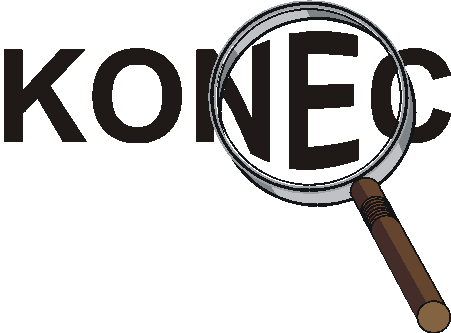 Hodně zdaru při výzkumu